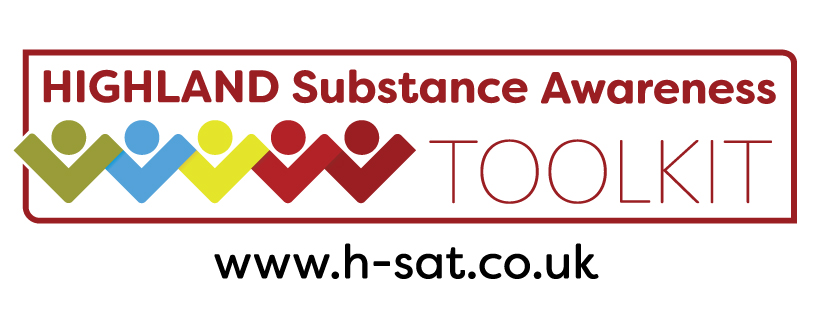 Where Do We Learn About Drugs?
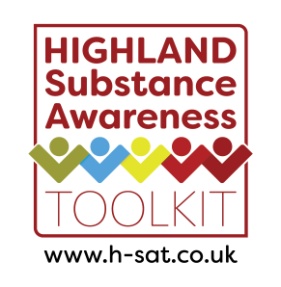 What are drugs?
a substance which changes the way people feel, think or behave
[Speaker Notes: Note that ‘drugs’ include prescription medication, tobacco, alcohol and illicit drugs.]
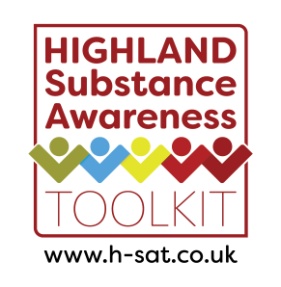 In groups....
Discuss if...
They have ever talked to a parent, carer or other adult about drugs.  What did they talk about?
They have ever talked with their friends or brothers/sisters about drugs.  What did they talk about?
They have heard or seen information about drugs in the news, in magazines, on the internet, or in social media.  What did they discover? 
Have they seen advertising or marketing of any drugs? Can they provide examples?
Where else can they find information about drugs? 
Where could people go if they needed support for substance related issues?
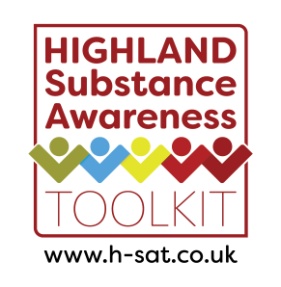 One thing I have learnt from this session is ...